Drawing with the Line toolLecture 2
.     Open AutoCAD. The drawing area will show the settings of the acadiso.dwt  template –  Limits  set to  420,297 ,  Grid  set to  10 ,  Snap  set  to 5  and  Units  set to  0
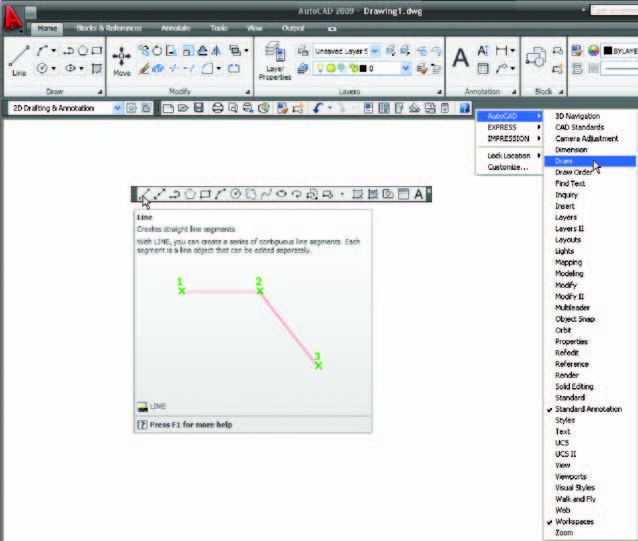 Fig. 2.1     Line  and its tooltip from the  Draw  toolbar
2.   Left-click  on the  Line  tool in the  Home/Draw  panel or  Draw  toolbar(Figs  2.1 ).
N o t e  :    
   (a)     The tooltip which appears when the tool icon is  clicked .
   (b)     The prompt  Command: line Specify ﬁ rst point  which appears in the        command window at the command line .



3.     Make sure  Snap  is on by either pressing the  F9  key or the  Snap Mode button in the status bar.  Snap on  will show in the command palette.
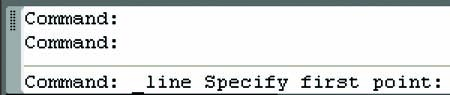 4.     Move the mouse around the drawing area. The cursors pick box will 
 jump from point to point at 5 unit intervals. The position of the pick box  will show as coordinate numbers in the status bar (left-hand end). 
5.     Move the mouse until the coordinate numbers show  60,240,0  and press the pick  button of the mouse ( left-click ).
6.     Move the mouse until the coordinate numbers show  260,240,0  and left-click .
7.     Move the mouse until the coordinate numbers show  260,110,0  and left-click.
8.     Move the mouse until the coordinate numbers show  60,110,0  and left-click.
9.     Move the mouse until the coordinate numbers show  60,240,0  and  leftclick. Then press the  Return button of the mouse ( right-click).  The line rectangle ( Fig. 2.2   ) appears in the drawing area.
Fig. 2.2  :  First example ( Line  tool).
Second example : Line tool ( Fig. 2.4) 
1.     Clear the drawing from the screen with a  click  on the drawing Close button of the AutoCAD drawing area. Make sure it is not the AutoCAD  2009 window button. 
2.     The warning window ( Fig. 2.3   ) appears in the centre of the screen.  Click  its  No  button. 
3.   Left-click  on  New …   in the  File  drop-down menu and from the  Select template  dialog which appears  double-click  on  acadiso.dwt .
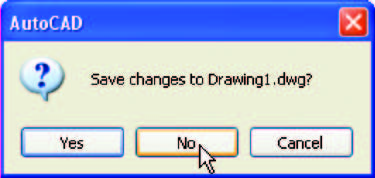 Fig. 2.5  :The  AutoCAD  warning window.
4.   Left-click  on the  Line  tool icon and  enter  ﬁ gures as follows at each prompt of the command line sequence:    Command: _line Specify ﬁrst point: enter 80,235 right-click 
    Specify next point or [Undo]: enter 275,235 right-click 
    Specify next point or [Undo]: enter 295,210 right-click 
    Specify next point or [Close/Undo]: enter   295,100 right-click  
    Specify next point or [Close/Undo]: enter  230,100 right-click 
    Specify next point or [Close/Undo]: enter   230,70 right-click 
    Specify next point or [Close/Undo]: enter   120,70 right-click 
    Specify next point or [Close/Undo]: enter   120,100 right-click 
    Specify next point or [Close/Undo]: enter  55,100 right-click 
    Specify next point or [Close/Undo]: enter   55,210 right-click 
    Specify next point or [Close/Undo]: enter c  (Close) right-click
Command: 
   The result is as shown in  Fig. 2.4.
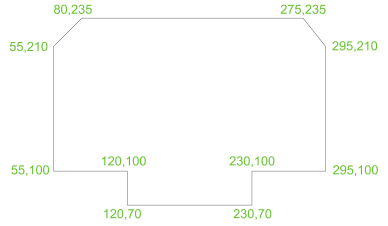 Fig. 2.4          Second example ( Line  tool)